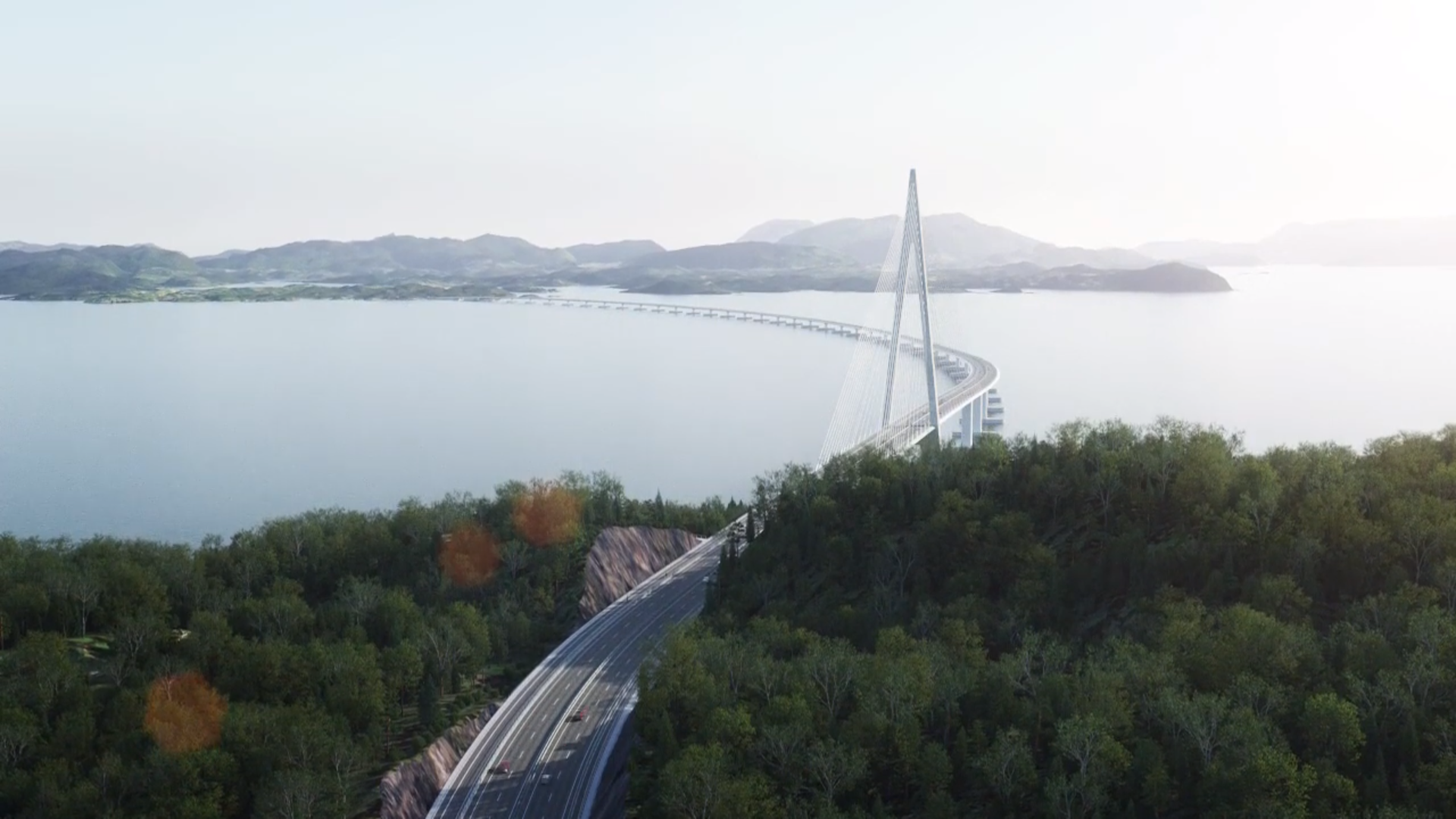 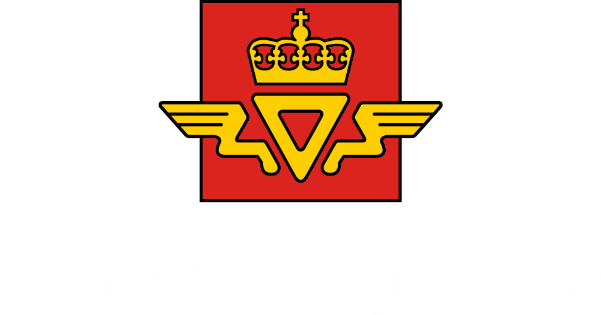 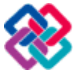 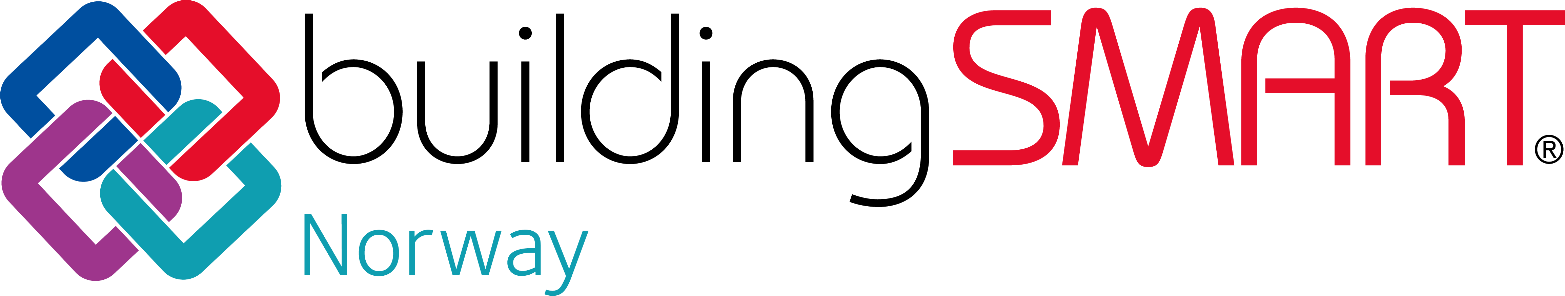 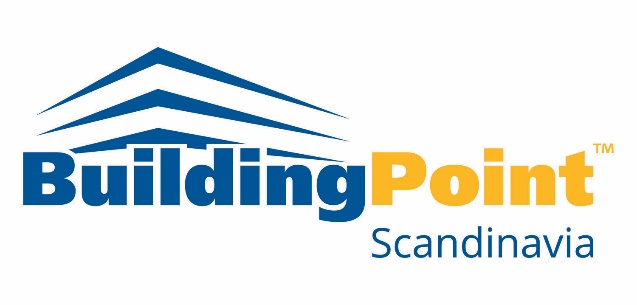 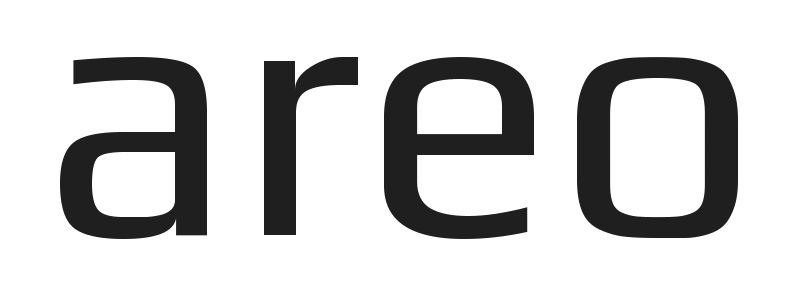 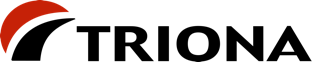 Bjørnafjorden Open Live Centre (BOLC) and the V440 ontology
1
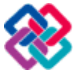 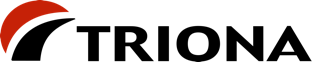 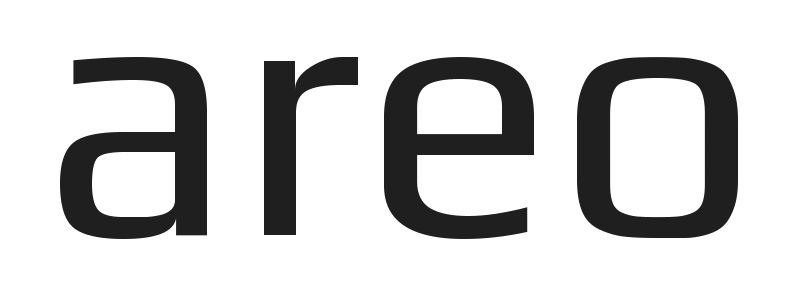 Agenda
Presentation of the project (sponsor) and the innovation process (incl 3 min video)
Ingar Skogli, Statens Vegvesen

What’s in the Handbook? Why Digitize?
Lars Wikström, Triona

The ontology. Development and Deployment
Lars Wikström, Triona

Implementation in Software 1
Hans Kristian Grani, Areo

Implementation in Software 2
Espen Skogsrud, BuildingPoint Scandinavia
2
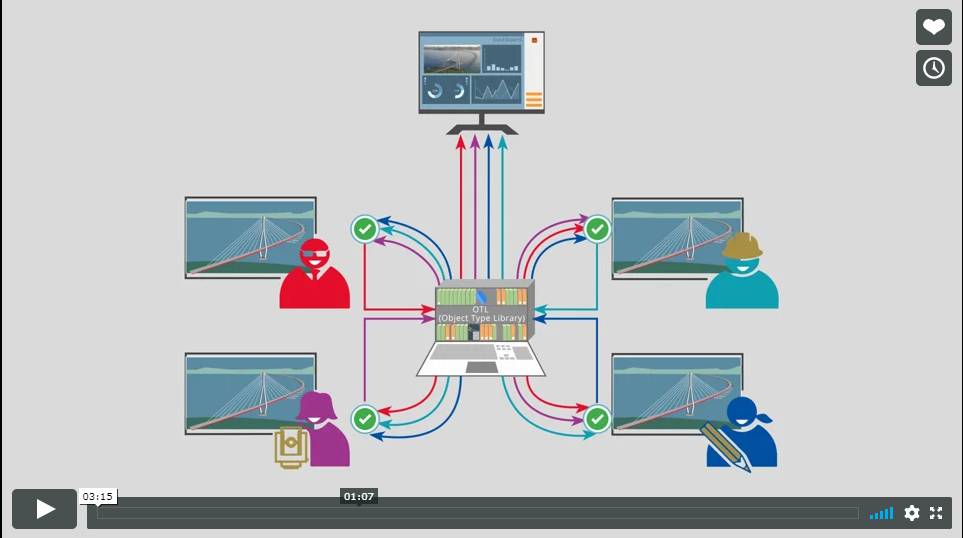 3
Norwegian Road Authority responsibility
The Norwegian Public Roads Administration has sector responsibility for following up national tasks for the entire road transport system
The Norwegian Public Roads Administration is responsible for the National Road Database and the Road Traffic Centers, and will work to standardize road, traffic and transport data.
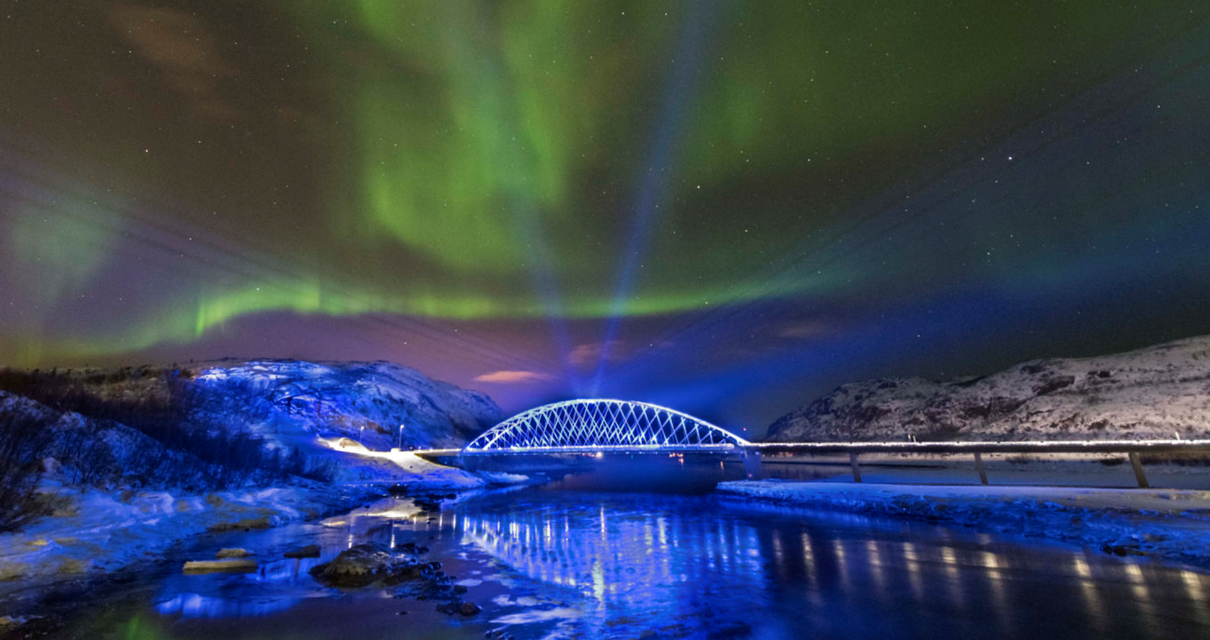 Foto: Bernt Nilsen
Standardization framework in Norwegian Road Authority
1
Standardization should contribute to streamlining data flows between stakeholders and phases (includes all road owners)
The work will be part of national geospatial infrastructure
Includes standardization across domains
Includes standardization across systems
Standardization should contribute to an open market and a level playing field
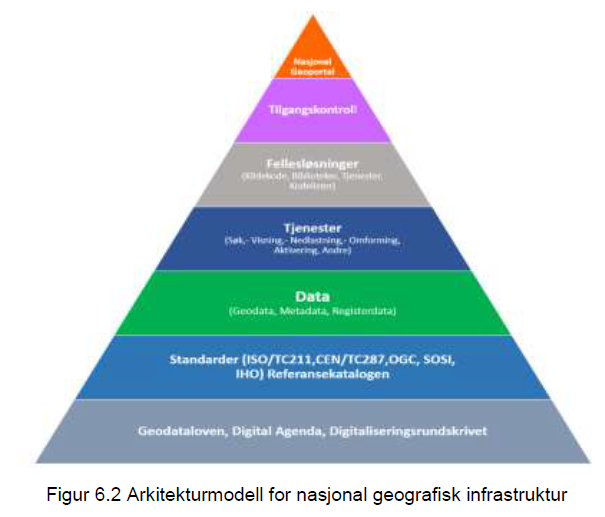 3
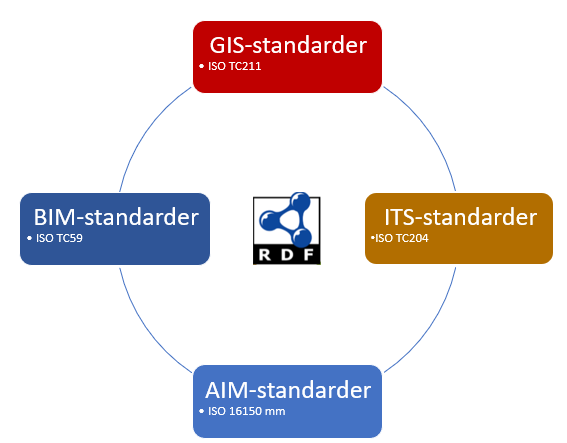 2
4
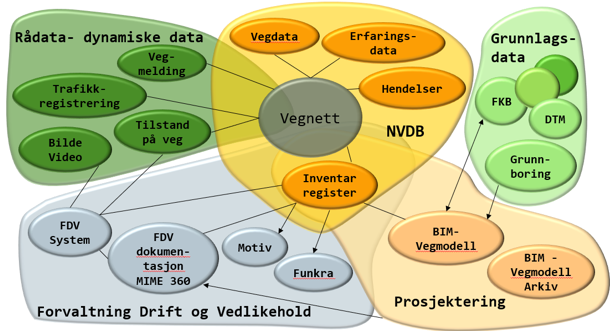 Norwegian Road Authority – standardization activities SW/LD
CEDR Interlink 2015-2018		  CEDR call 2018		          InfraSweden2030
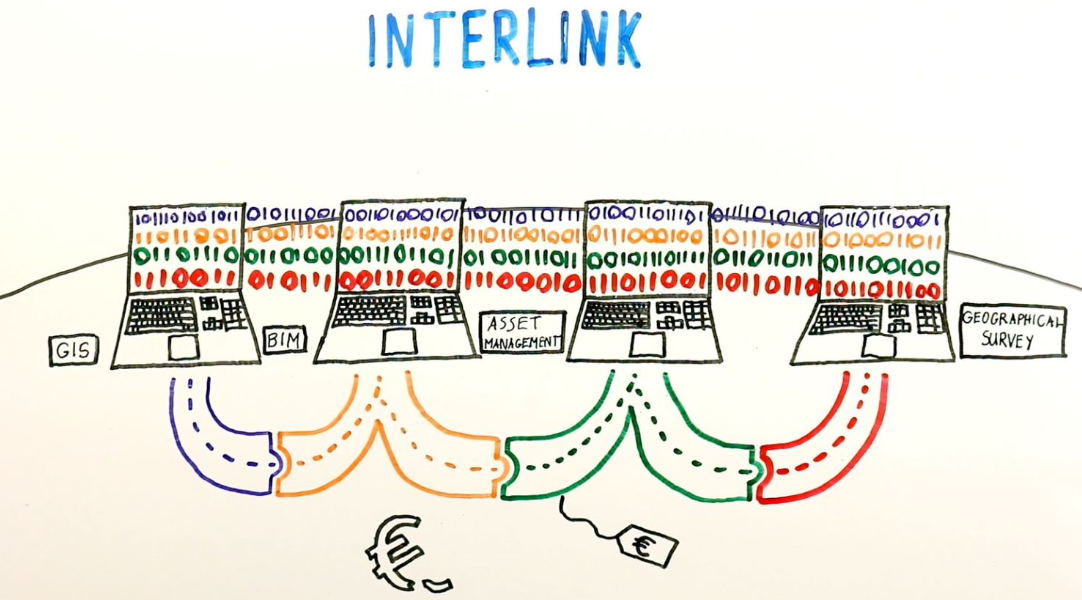 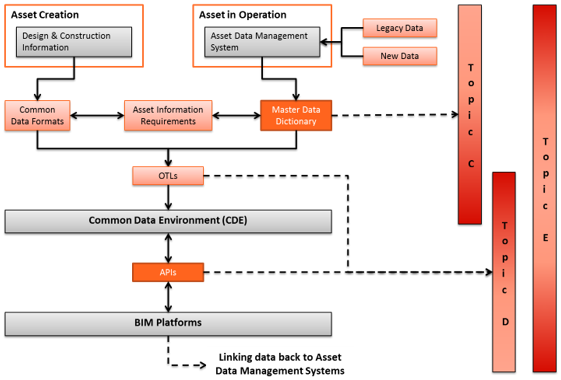 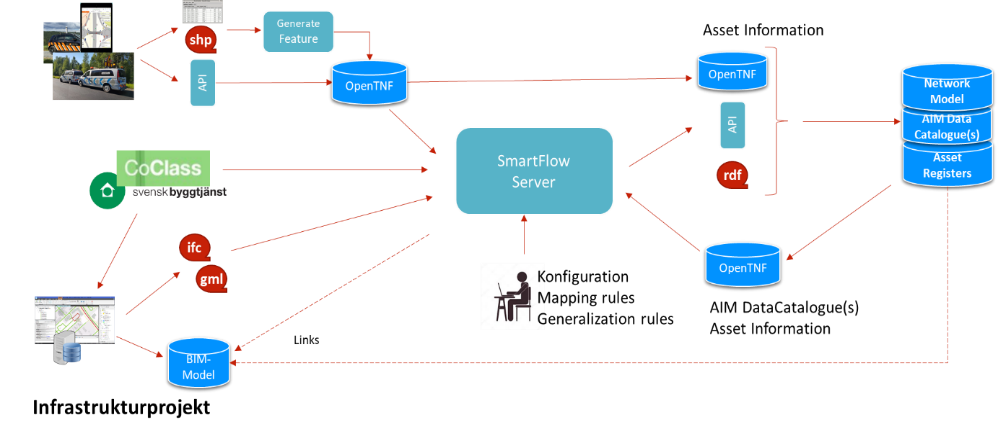 Bjørnafjord project
We are following a pilot project to assess what synergies this may give towards the agency's standardization work
Established technical infrastructure for storage / management of ontologies and sparql endpoint
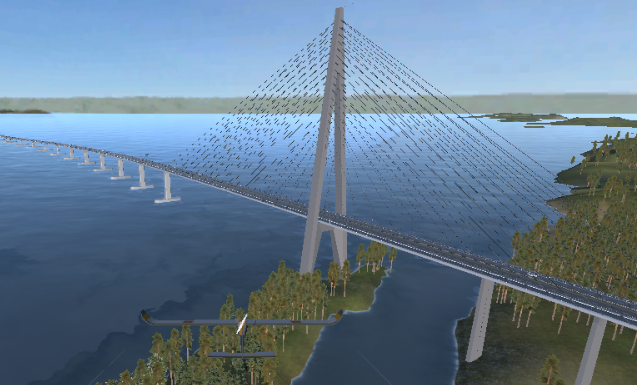 How do the project contribute to standardization framework in Norwegian Road Authority
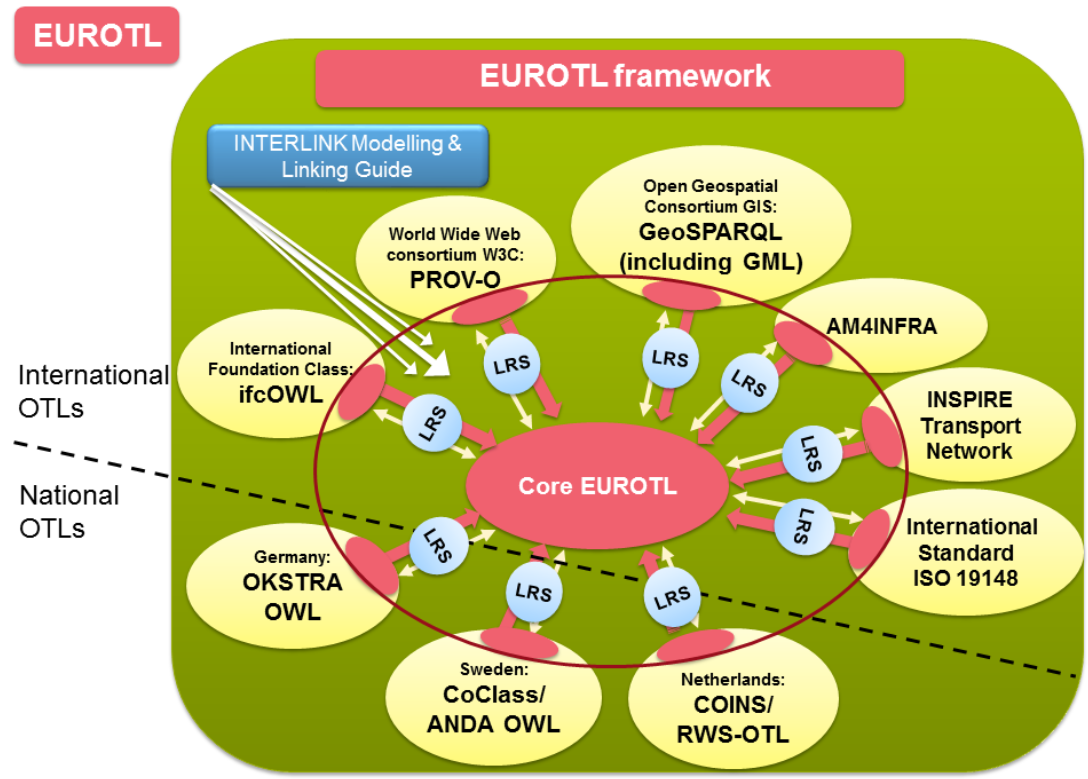 The project has shown good results
Covering engineering and building phase
The project show that more work need to be done.
Cover national geospatial infrastrucure, operation and maintenance phase
Functionality examples for Open Live Centre (BOLC):
Extract and present data from the BIM-server
Harvest and publish data from different sources, like:
Quantities
Collisions and constructability
Cost / Compensations
Status / Progress
Logistics
RFID-sensors/ QR-code readings
HR-data
Environmental data
Surveillance camera
Visualisation / Animation
Etc.
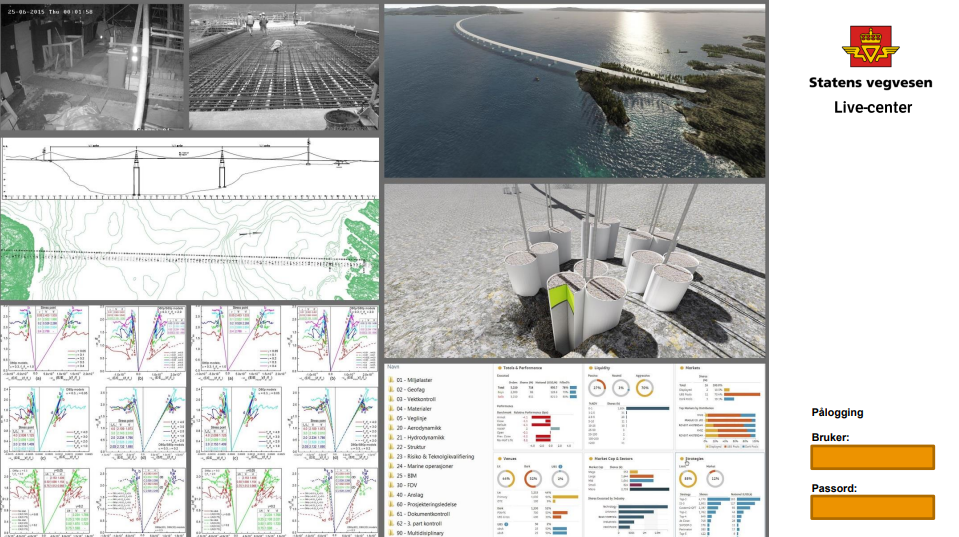 8
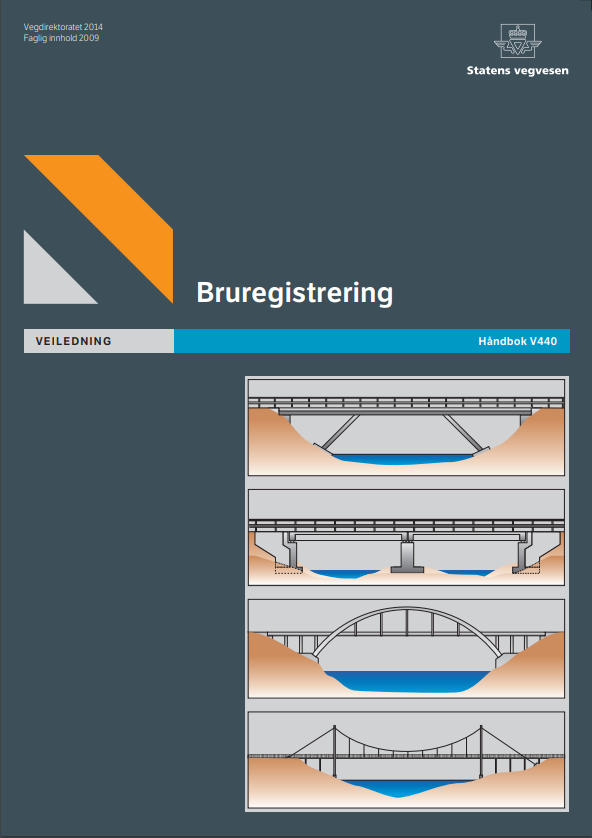 Provides guidance for registration and condition monitoring of bridges;


Contains registration process descriptions and rules for bridge document management;


Provides a comprehensive list of definitions of bridge type, bridge part and bridge element classification.
9
Examples of bridge classification:
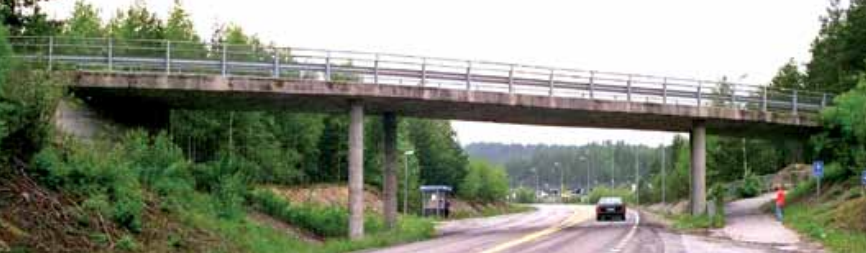 Bridge Categories:
Code	Description
      1	Road bridge
      2	Bridge embedded in the road superstructure
      3	Pedestrian bridge
      4	Ferry landing
      6	Tunnel
      7	Supportive structures
      8	Railroad bridge
      9	Other structures
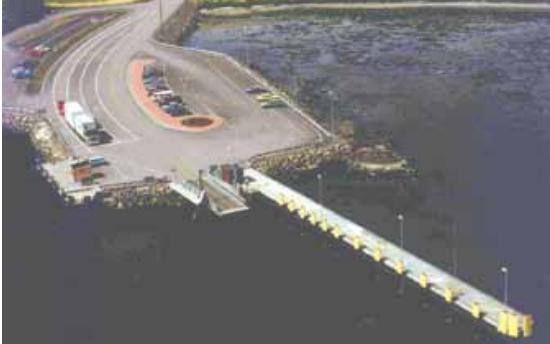 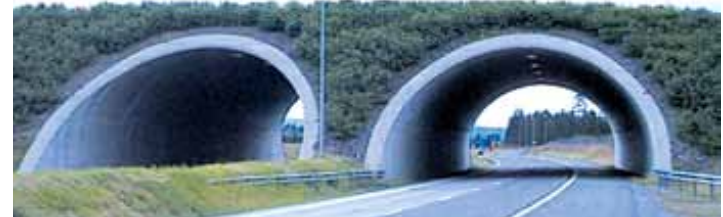 10
Examples of bridge classification:
Detailed Bridge Element Codes:
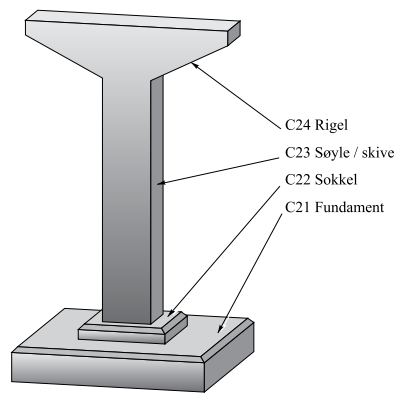 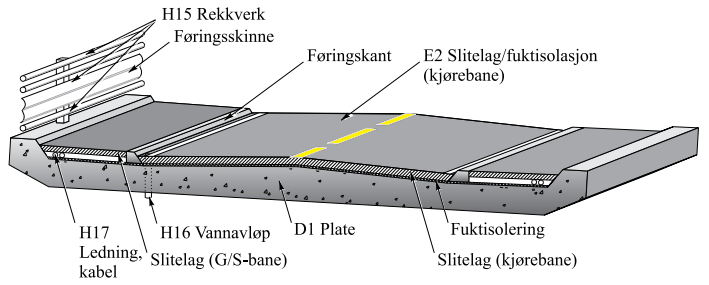 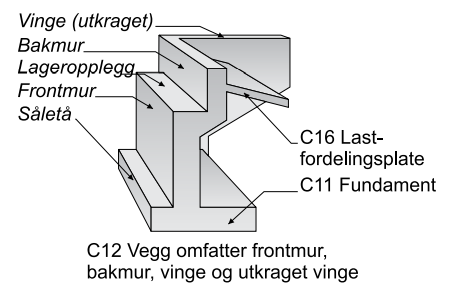 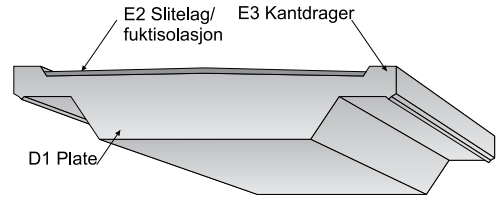 11
Properties:
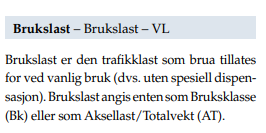 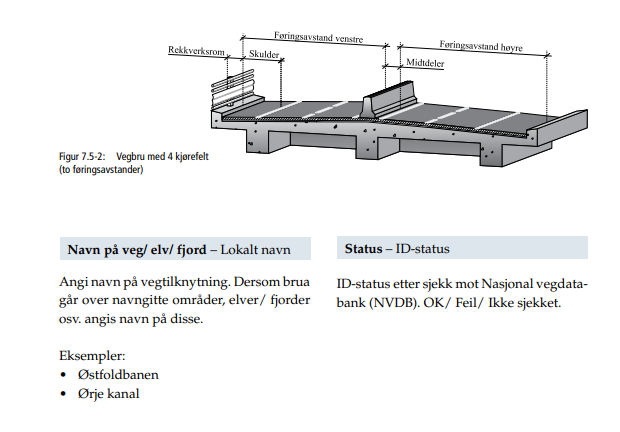 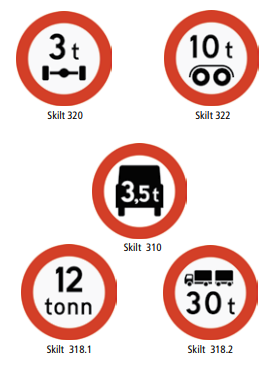 12
Why make an ontology for the Handbook V440? 

Make the structure of V440 explicit and machine readable
Using RDF, RDFS, OWL as a FORM FOR REPRESENTATION, keeping the essence intact!
Directly referenceable from other standards/formats such as IFC & *GML
Through the use of URI:s 
”Mappable” to other structures
Through ”Linking Rule Sets”, or ”Alignment ontologies”
Available through standard Web API:s
http GET, SPARQL endpoint
Exchange format ”for free” for both schema and data
13
Inspiration from ISO 12006-2Building construction — Organization of information about construction works
Part 2: Framework for classification
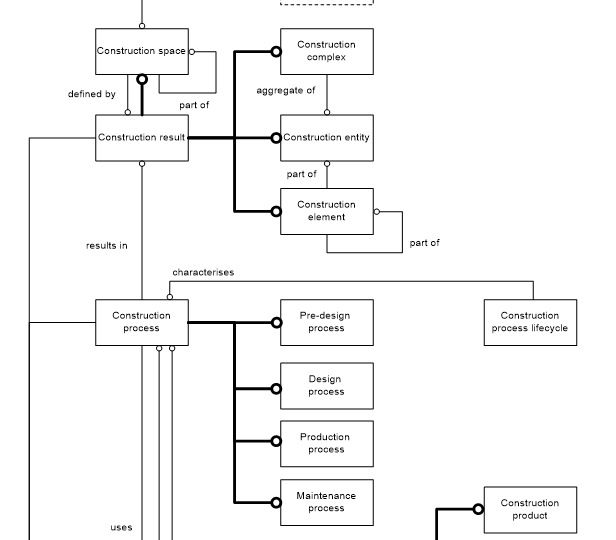 Construction complex
aggregate of construction entities serving at least one user activity or function
Construction entity
an independent unit of the built environment with a characteristic spatial structure, serving at least one user activity or function
Construction Entity part
constituent of a construction entity
Construction element
constituent of a construction entity with a characteristic technical function, form or position
Construction process
process which uses construction resources to achieve construction results
14
Use/test of CEN/TC442 Semantic Modelling and Linking Standard
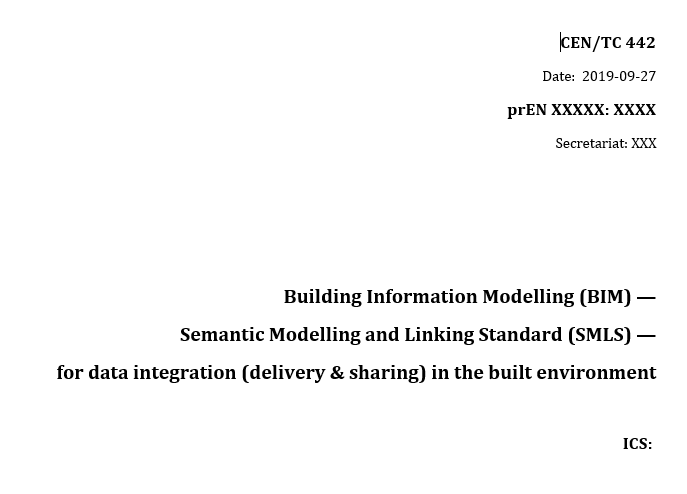 15
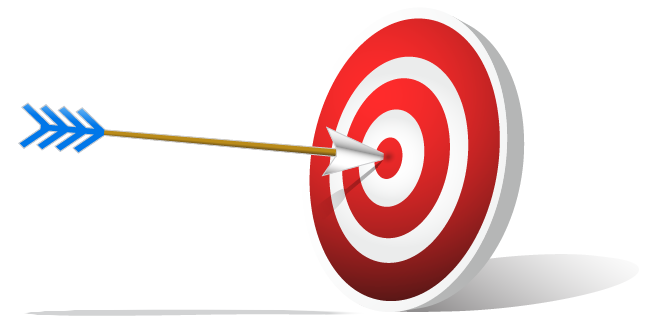 The process:
Understand
V440
Verify principles with domain experts
Define principles
Verification
Validation
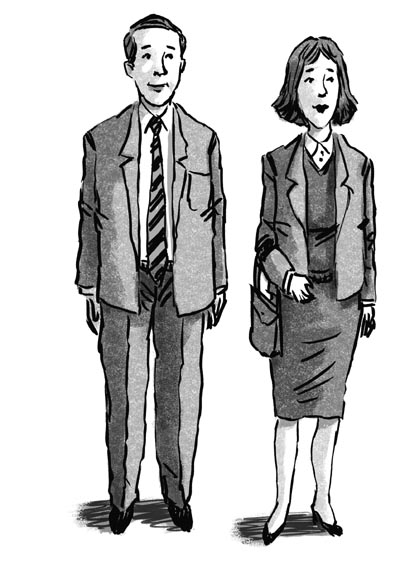 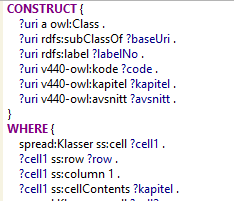 Generate V440 ontology using SPARQL/SPIN
Define Excel structure
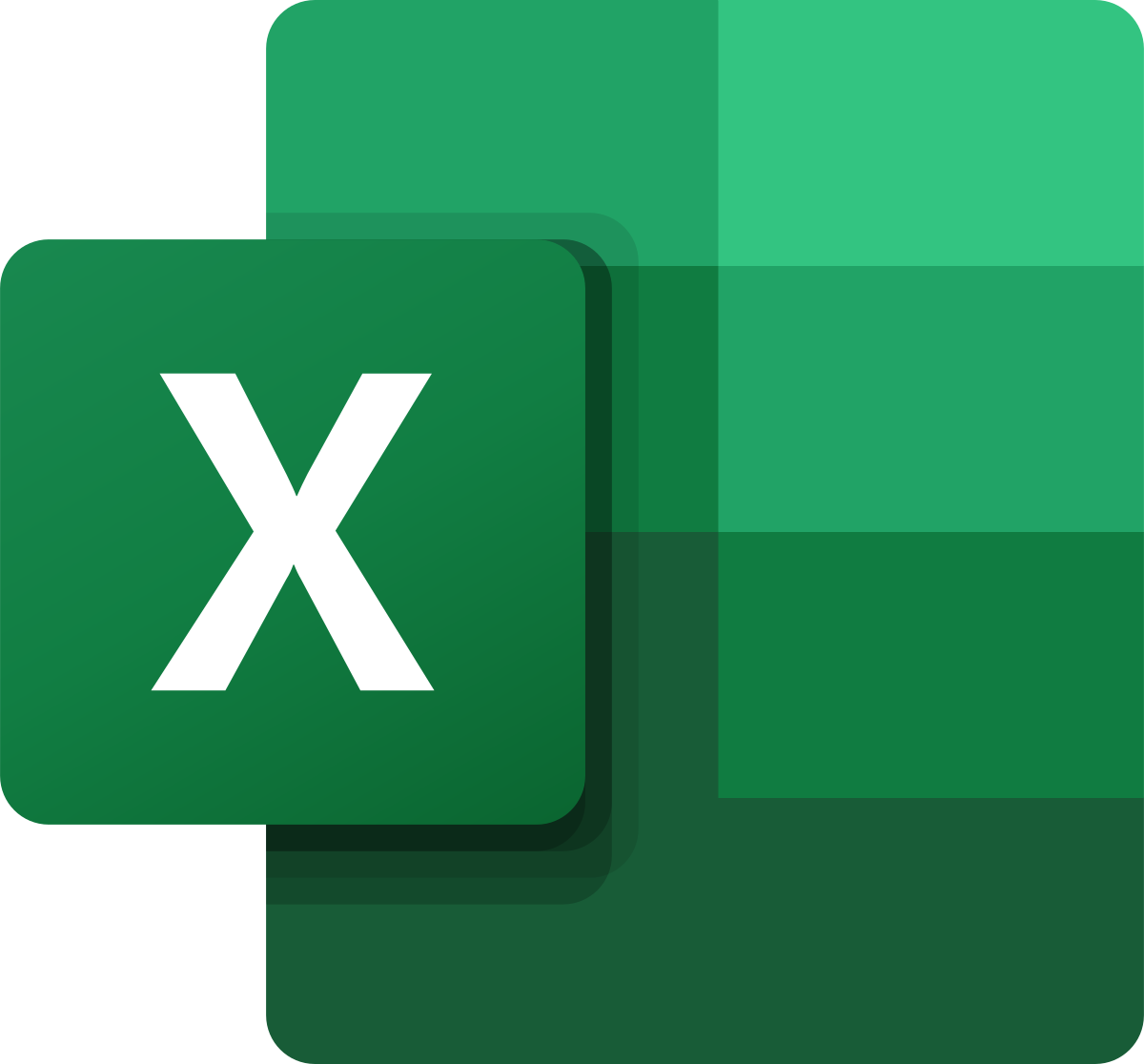 Convert excel to rdf (generic spreadsheet structure)
Bulk input from domain experts
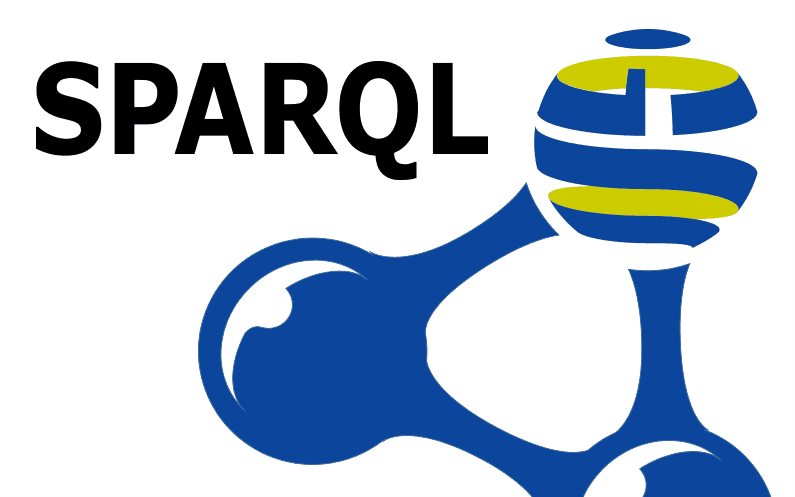 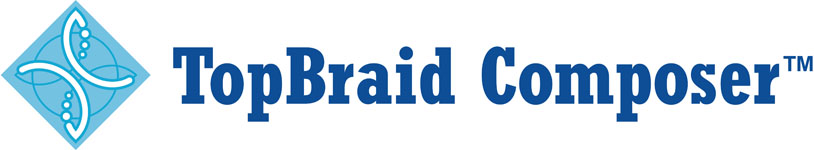 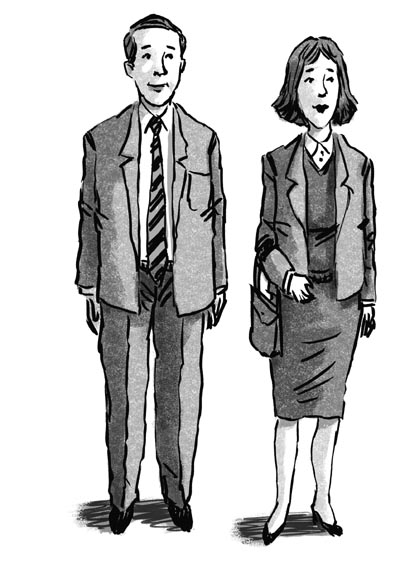 16
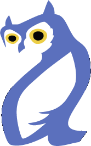 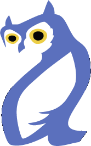 Properties
Construction entity
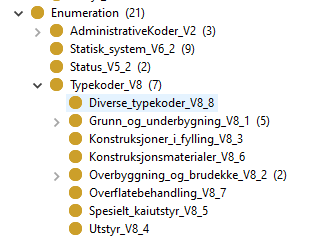 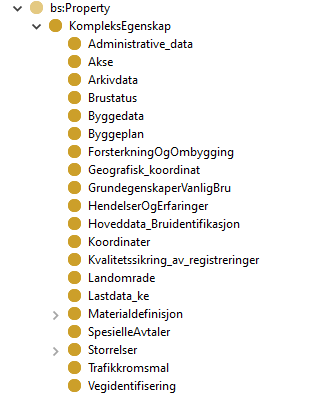 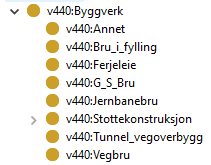 Ontology
hasPart
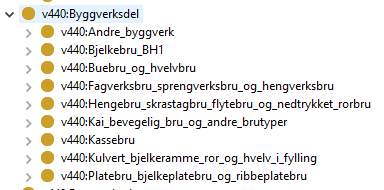 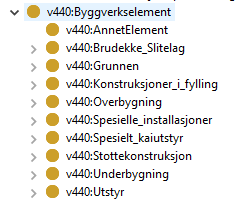 hasPart
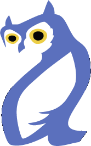 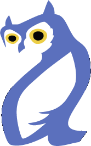 Construction entity part
Construction element
17
Interoperate:
Set up GitHub
Make ontologies available online:
http://rdf.vegdata.no/V440/v440-owl
http://rdf.vegdata.no/V440/v440-brudata-owl
SPARQL endpoint
Example IFC + classification
Invite software companies
Use ontology in software applications
Demonstrations (AREO, BuildingPoint Scandinavia)
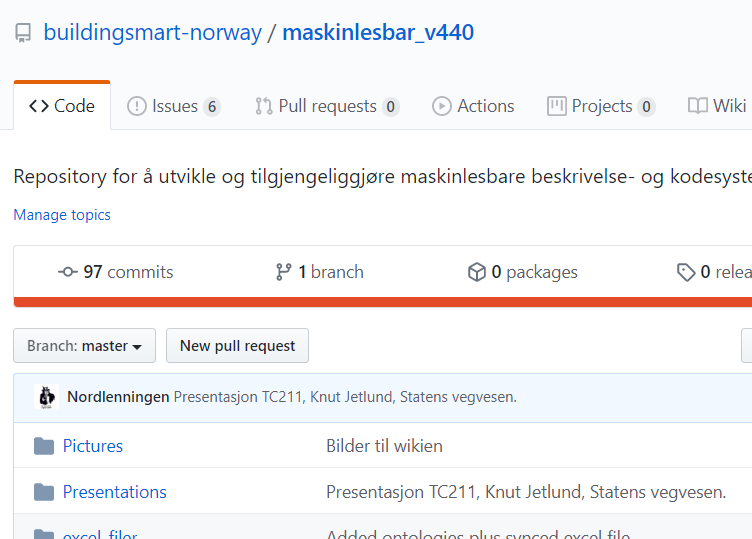 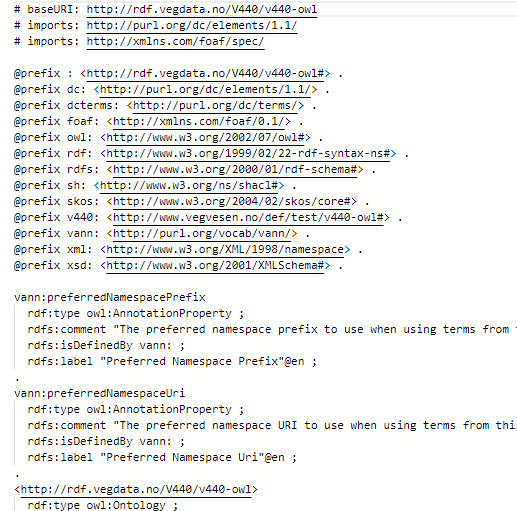 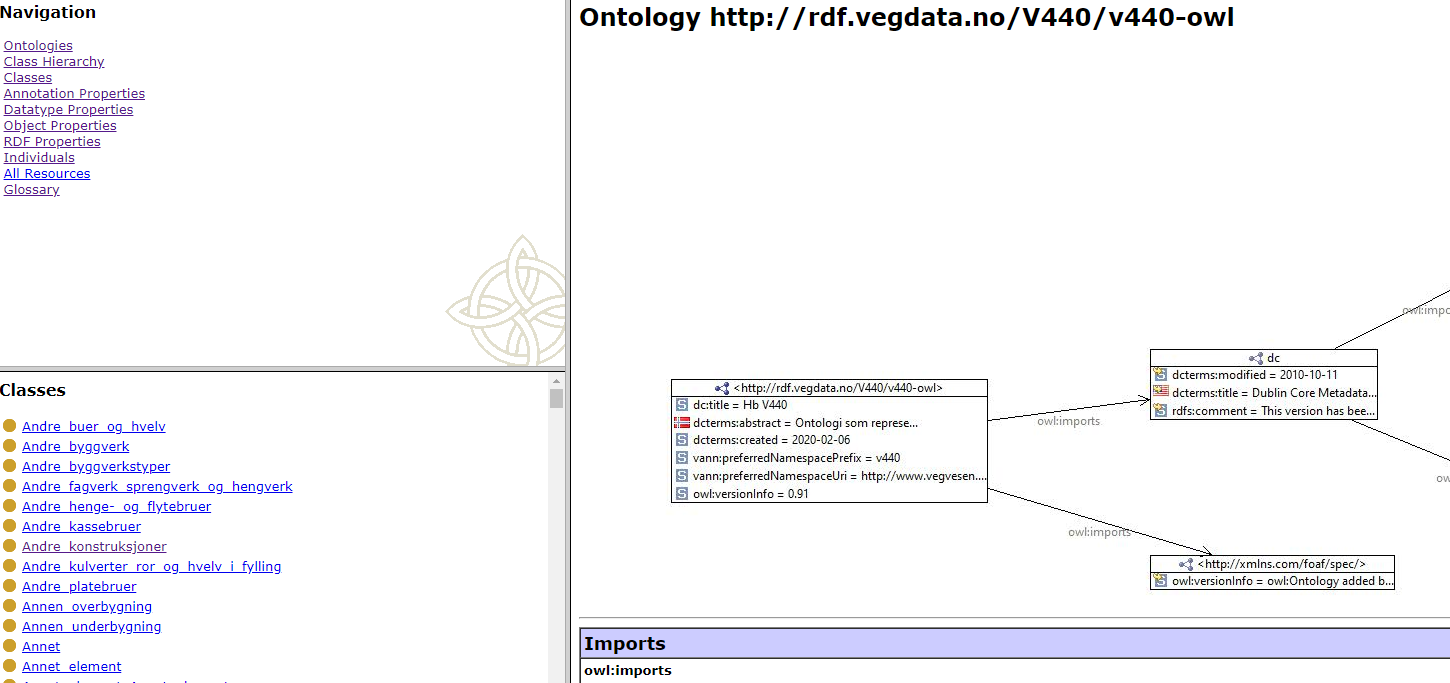 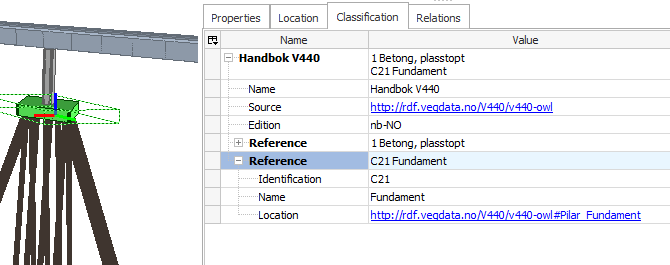 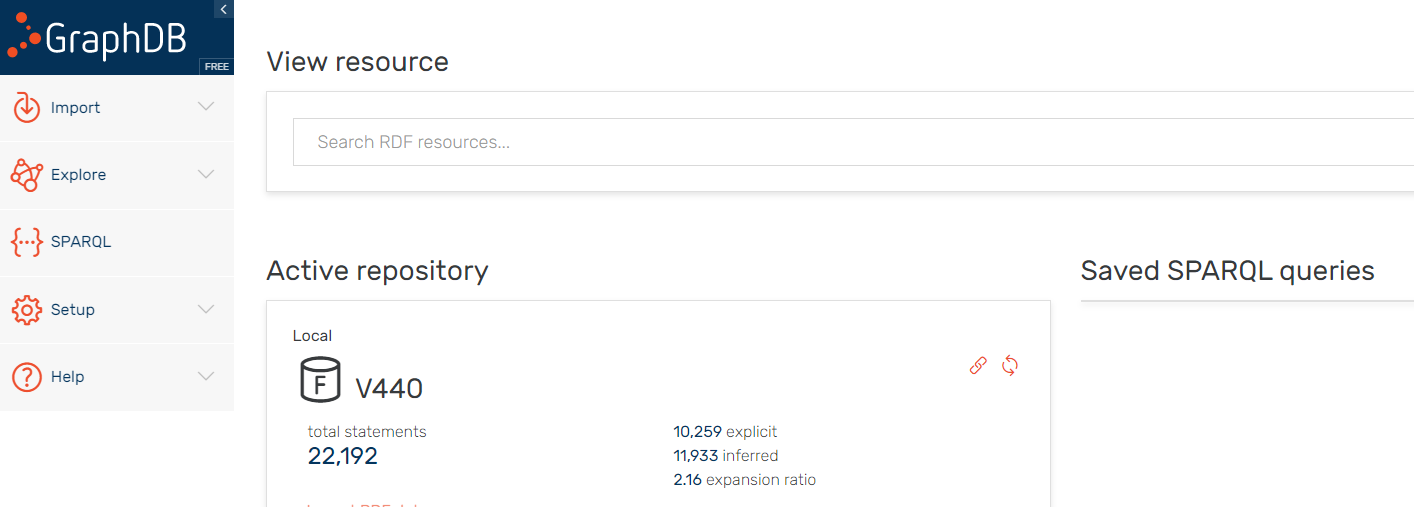 18
DEMO 1: AREO
19
DEMO 2: BuildingPoint Scandinavia
20